স্বাগতম
মোঃ আবদুল মান্নান
সিনিয়র  শিক্ষক
চট্টগ্রাম ক্যন্টনমেন্ট পাবলিক কলেজ
চট্টগ্রাম সেনানিবাস
wØZxq Aa¨vq RxeRMr
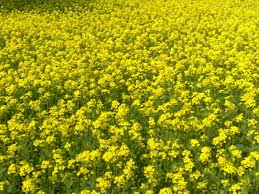 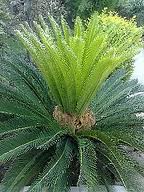 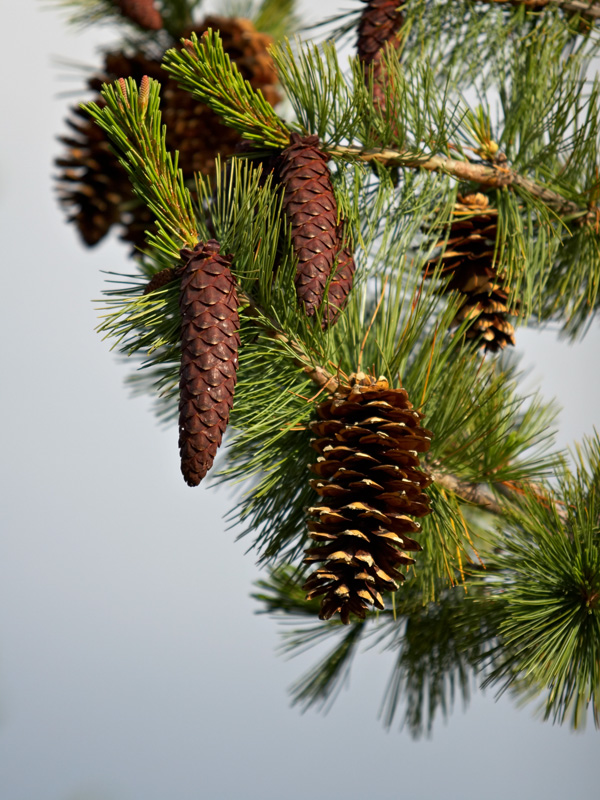 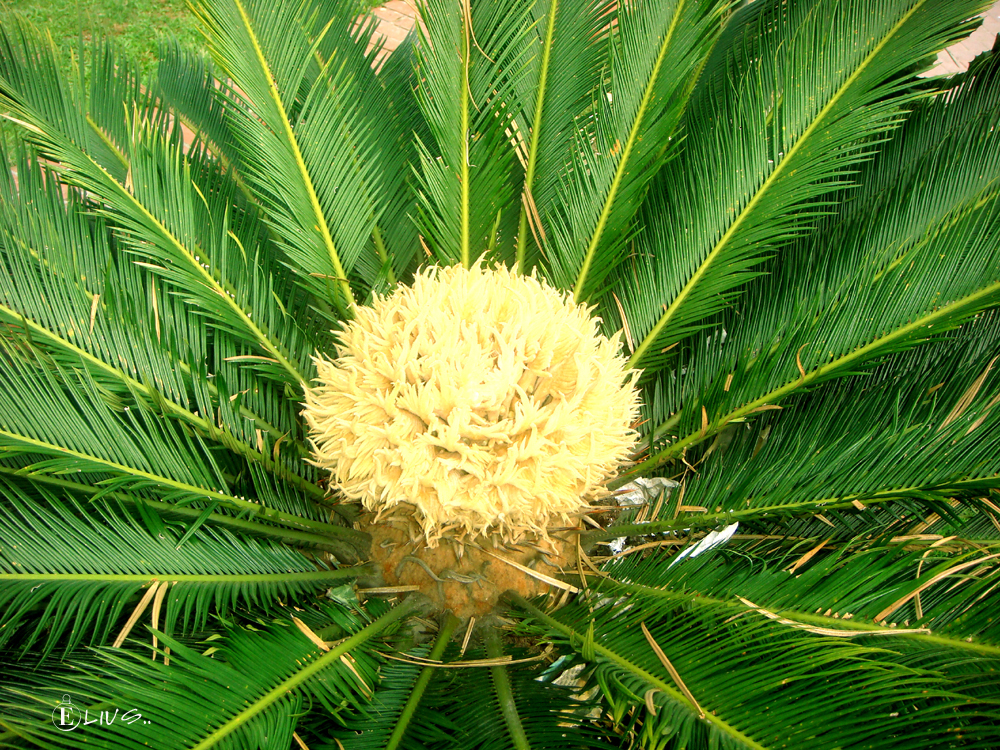 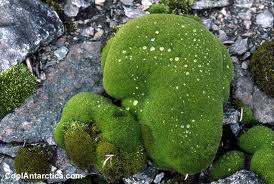 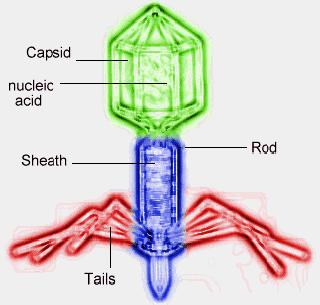 Acy®úK Dw™¢‡`i †kÖwYKiY
AvR‡Ki cvV †k‡l Avgiv-
Acy®úK Dw™¢‡`i †kÖwYKiY I ˆewkó¨ e¨vL¨v Ki‡Z cvie|
Acy®úK Dw™¢‡`i †kÖwYwefvMt
K) Avw` Dw™¢` t
Avw` Dw™¢‡`i ˆewkó¨t
Gme Dw™¢` Lvwj †Pv‡L †`Lv hvq bv|
G‡`i †Kv‡bv †Kv‡bv m`m¨ GZB ÿz`ª †h G‡`i †`L‡Z AbyexÿY h‡š¿i cÖ‡qvRb nq|
G‡`i eY© meyR bq|
Giv ci‡fvRx|
D`vniY: fvBivm I e¨vK‡Uwiqv
L) mgv½ Dw™¢`t
QÎvK t
†h mKj Dw™¢‡`i †`n‡K g~j, KvÛ I cvZvq wef³ Kiv hvq bv, Zv‡`i mgv½ Dw™¢` e‡M©i Dw™¢` e‡j| mgv½ Dw™¢` `yB cÖKvi| h_v- ˆkevj I QÎvK|
QÎvKt mgv½‡`nx Dw™¢‡`i g‡a¨ wKQz Dw™¢` i‡q‡Q, hv‡`i †`n meyR bq| KviY, G‡`i †K¬v‡ivwdj _v‡K bv| G Rb¨ Giv ci‡fvRx| Giv mvaviYZ Qvqvhy³ ¯’v‡b R‡b¥| †hgb- gvkiæg, †cwb‡mwjqvg BZ¨vw`|
M) gmt
gm e‡M©i Dw™¢‡`i ˆewkó¨t
G‡`i KvÛ I cvZv i‡q‡Q|
Z‡e mvaviY Dw™¢‡`i b¨vq g~j †bB|
g~‡ji cwie‡Z© ivBR‡qW Av‡Q|
Giv meyR I ¯^‡fvRx|
N) dvY©t
dvY© e‡M©i Dw™¢‡`i ˆewkó¨t
Acy®úK Dw™¢‡`i g‡a¨ m‡e©vbœZ Dw™¢`|
dv‡Y©i †`n g~j, KvÛ I cvZvq wef³|
mu¨vZ‡mu‡Z Qvqvhy³ ¯’v‡b R‡b¥|
D`vniY: †XuwKkvK|
বাড়ির কাজ
Acy®úK Dw™¢‡`i cÖ‡Z¨K †kÖYxi ˆewkó¨ I D`vniY `vI|
ধন্যবাদ